BÀI 6: TÌNH YÊU TỔ QUỐC
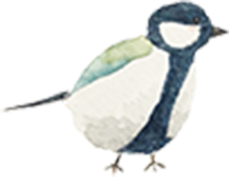 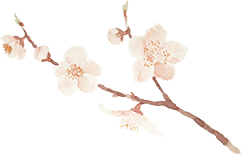 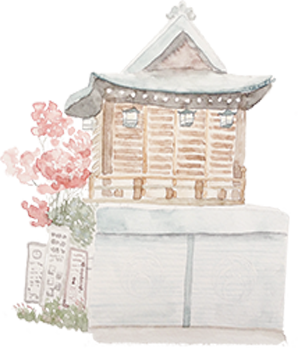 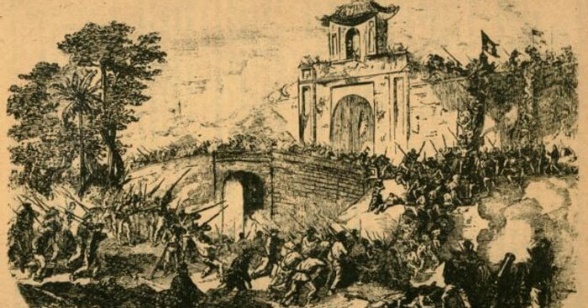 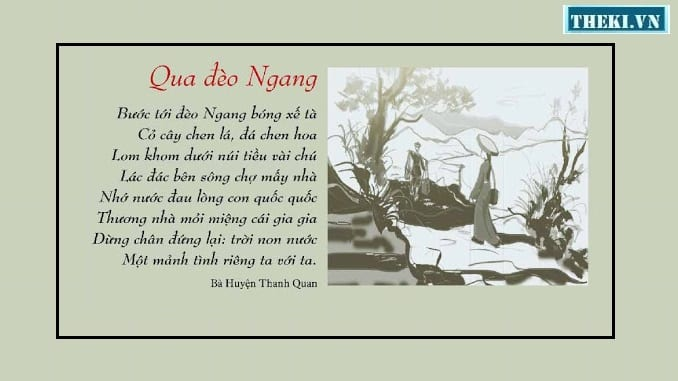 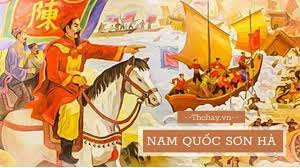 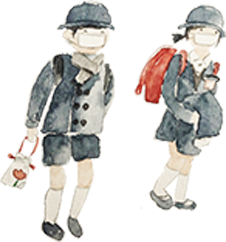 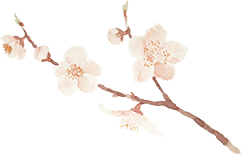 YÊU CẦU CẦN ĐẠT
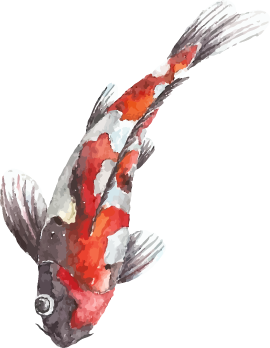 - Nhận biết và phân tích được yếu tố thi luật của bài thơ thất ngôn bát cú và thơ tứ tuyệt luật Đường như: bố cục, niêm luật,vần, nhịp, đối.
- Nhận biết và phân tích được nét độc đáo của bài thơ thể hiện qua từ ngữ, hình ảnh, bố cục, mạch cảm xúc; nhận biết và phân tích được tình cảm, cảm xúc, cảm hứng chủ đạo của người viết thể hiện qua văn bản.
- Nêu được những thay đổi trong suy nghĩ, tình cảm hoặc cách sống của bản thân sau khi đọc tác phẩm văn học.
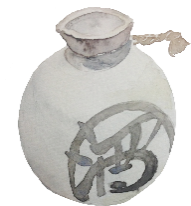 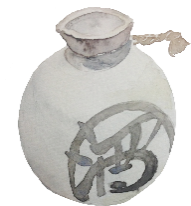 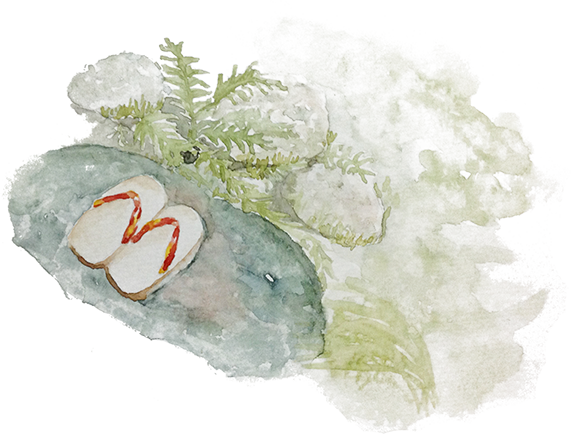 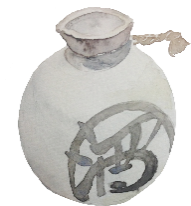 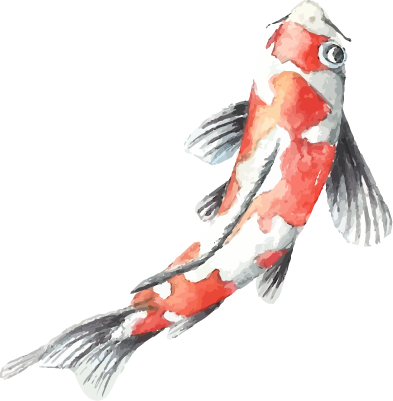 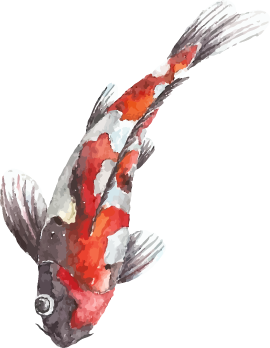 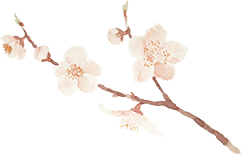 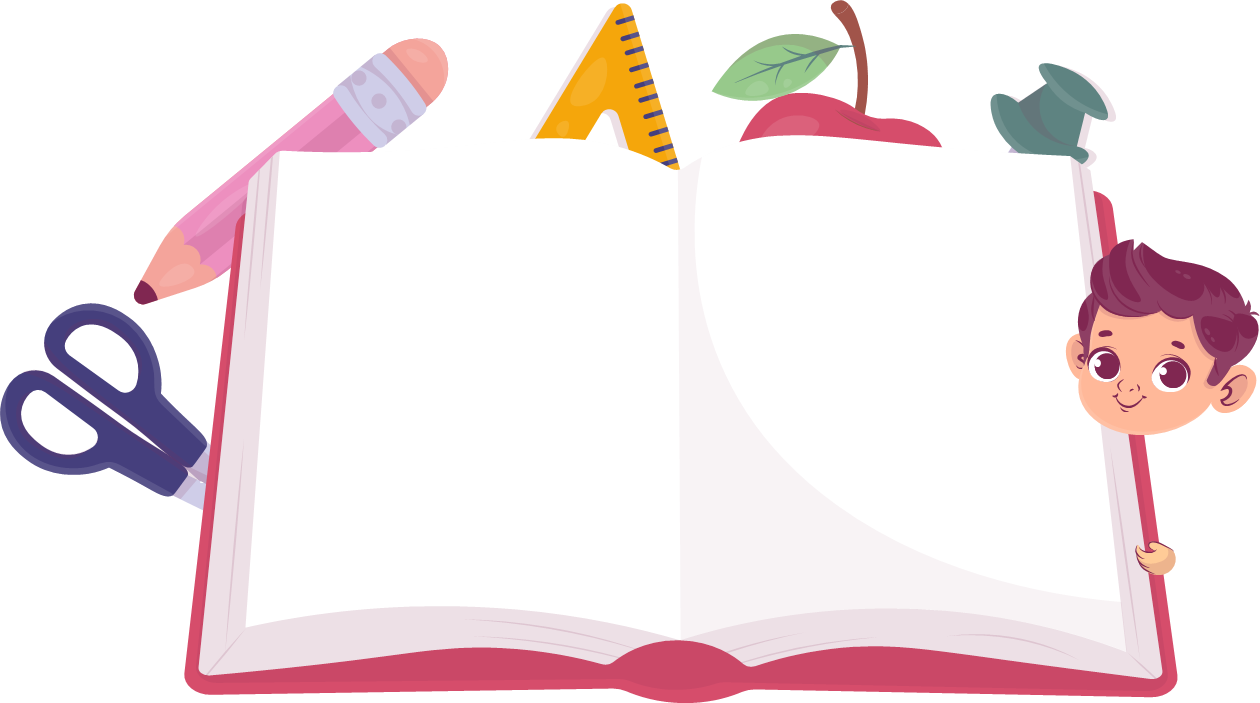 Hoạt động 
khởi động
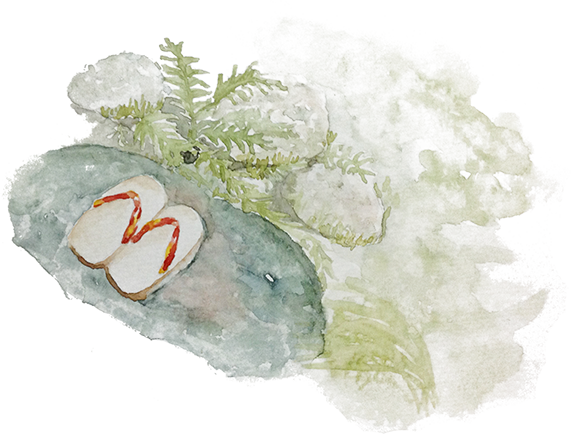 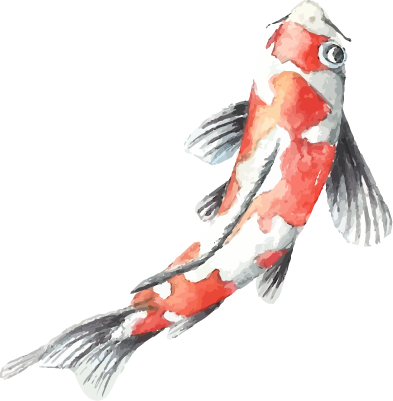 Hình ảnh sau đây gợi ra cho em tên nhân vật lịch sử nào?
Ngô Quyền
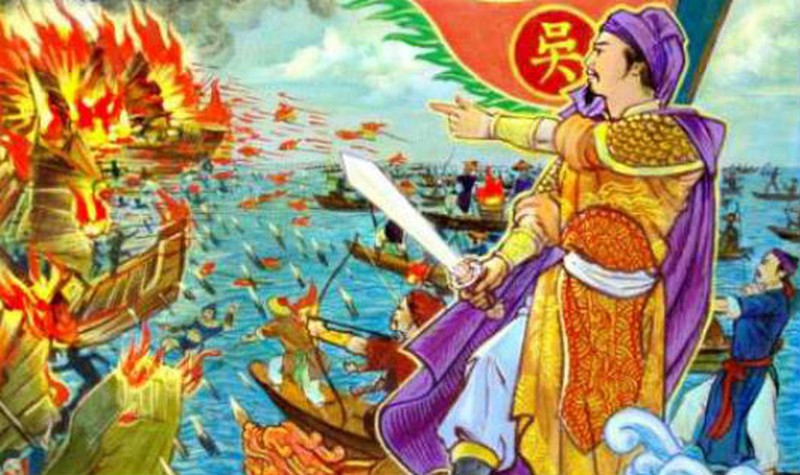 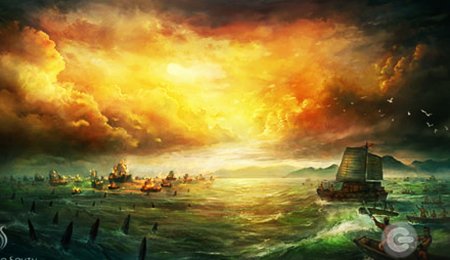 TRẦN QUỐC TOẢN
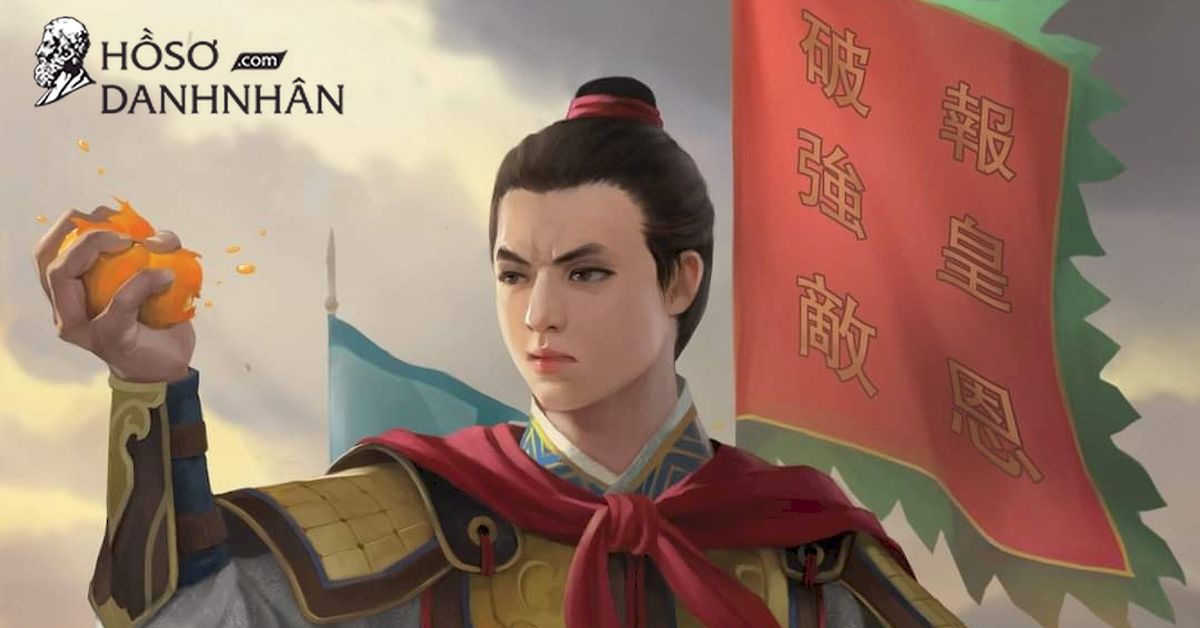 CHỊ VÕ THỊ SÁU
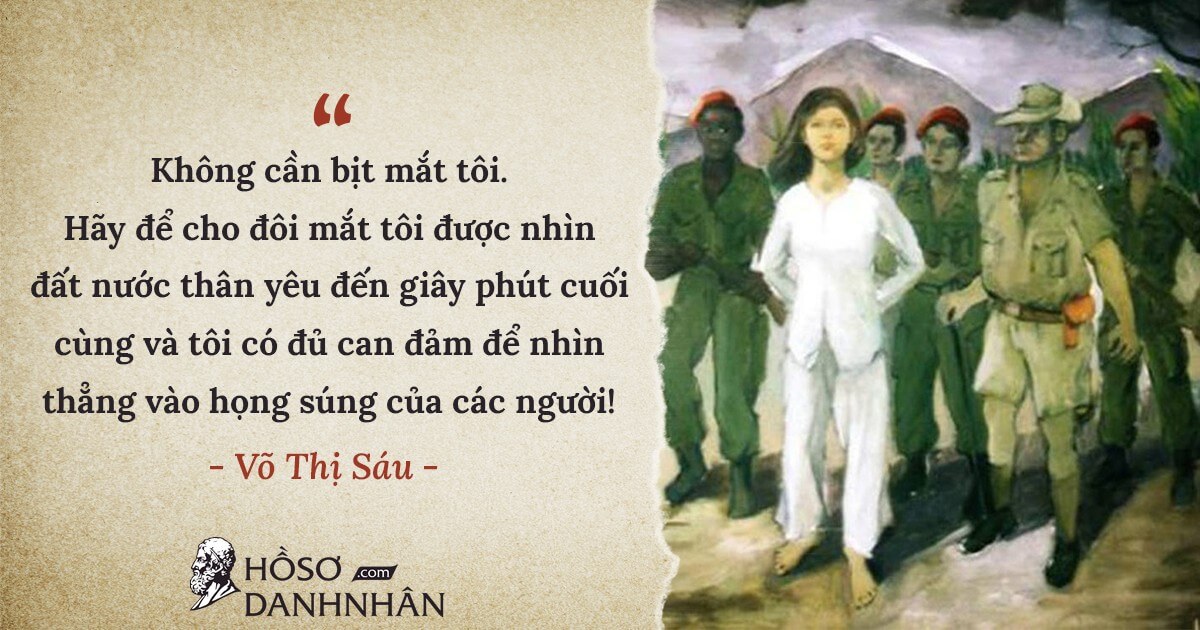 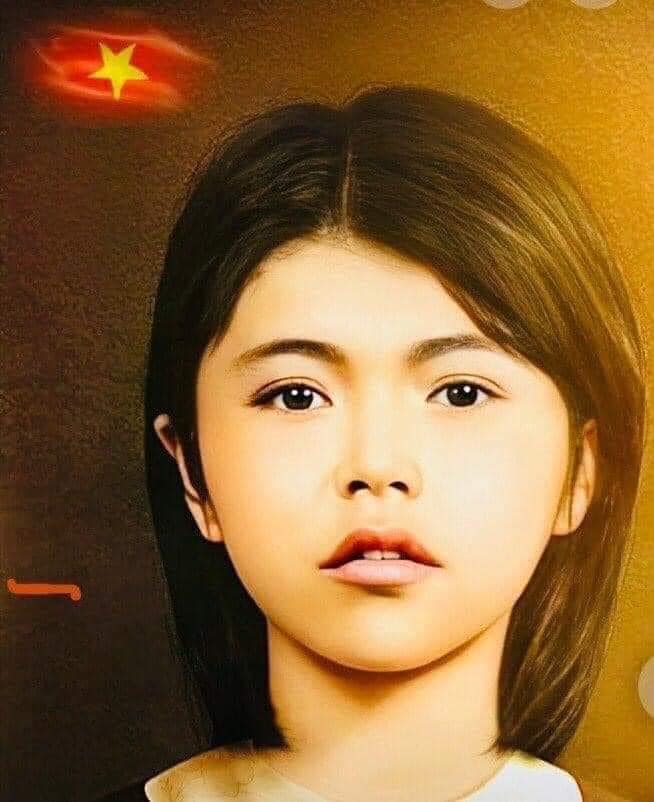 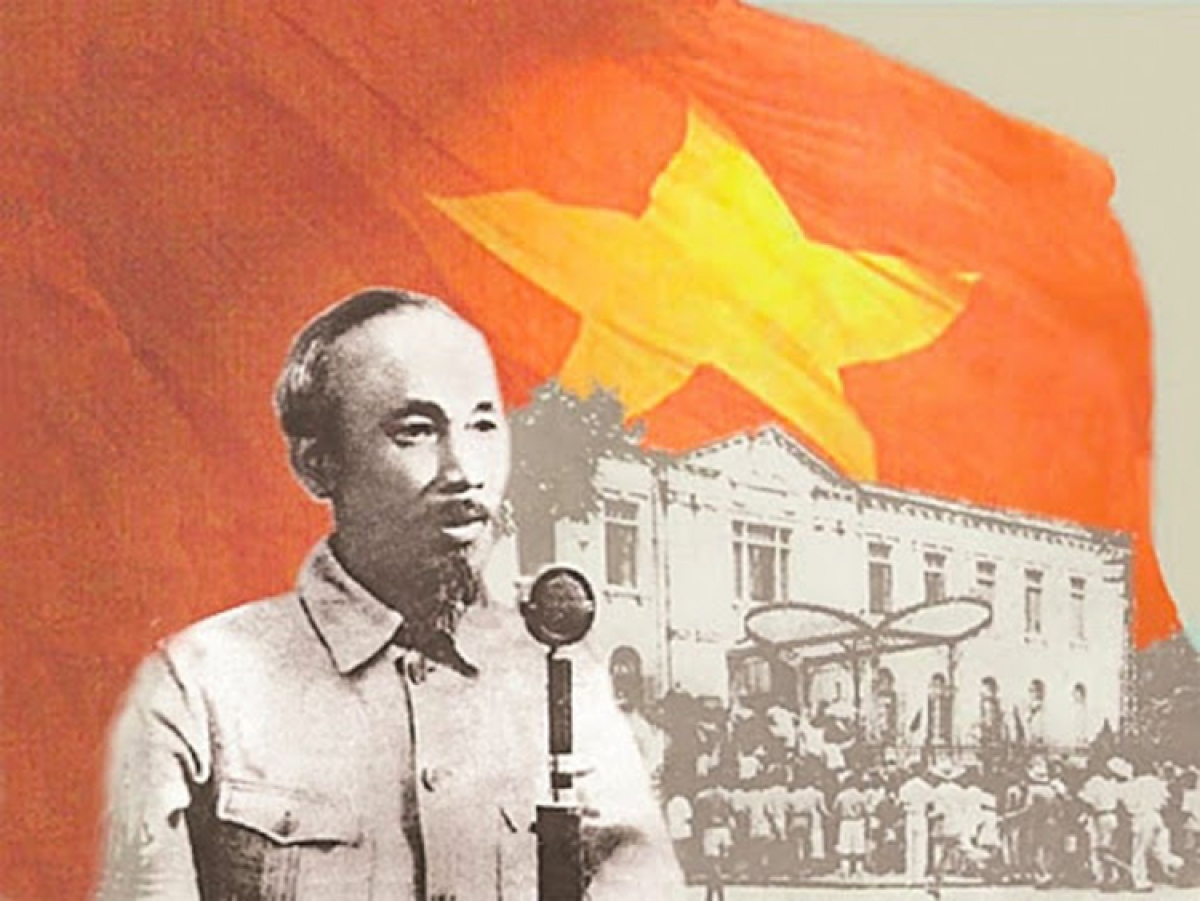 CHỦ TỊCH HỒ CHÍ MINH
BÀI 6: TÌNH YÊU TỔ QUỐC
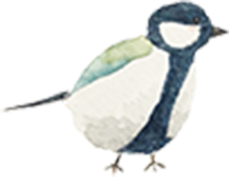 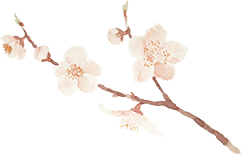 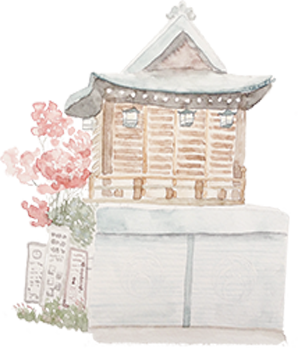 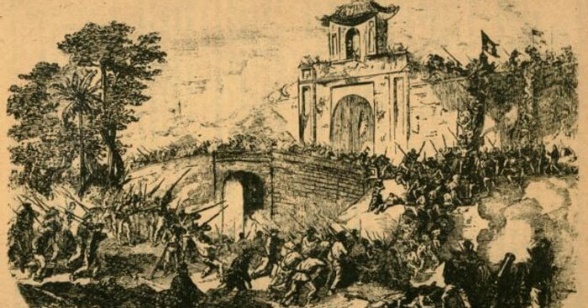 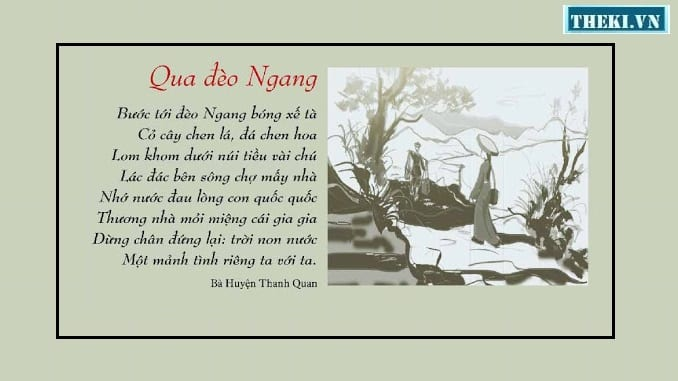 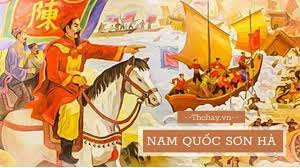 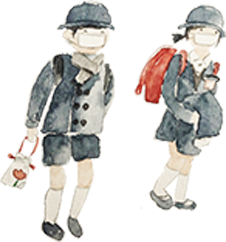 I. Tìm hiểu giới thiệu bài học
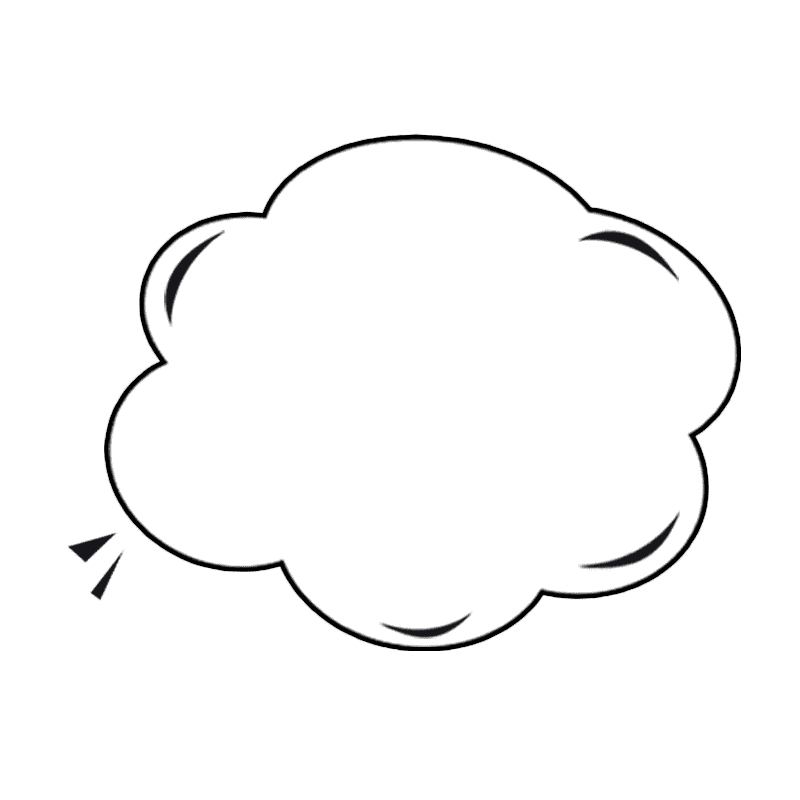 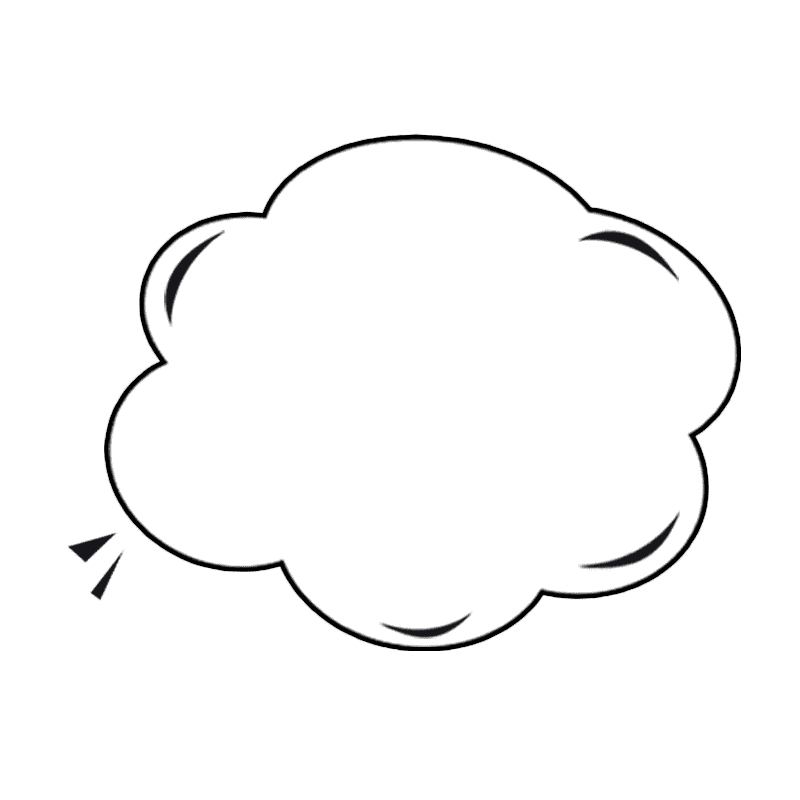 Thể loại: thơ thất ngôn bát cú và thơ tứ tuyệt luật Đường
Chủ đề: “TÌNH YÊU TỔ QUỐC”
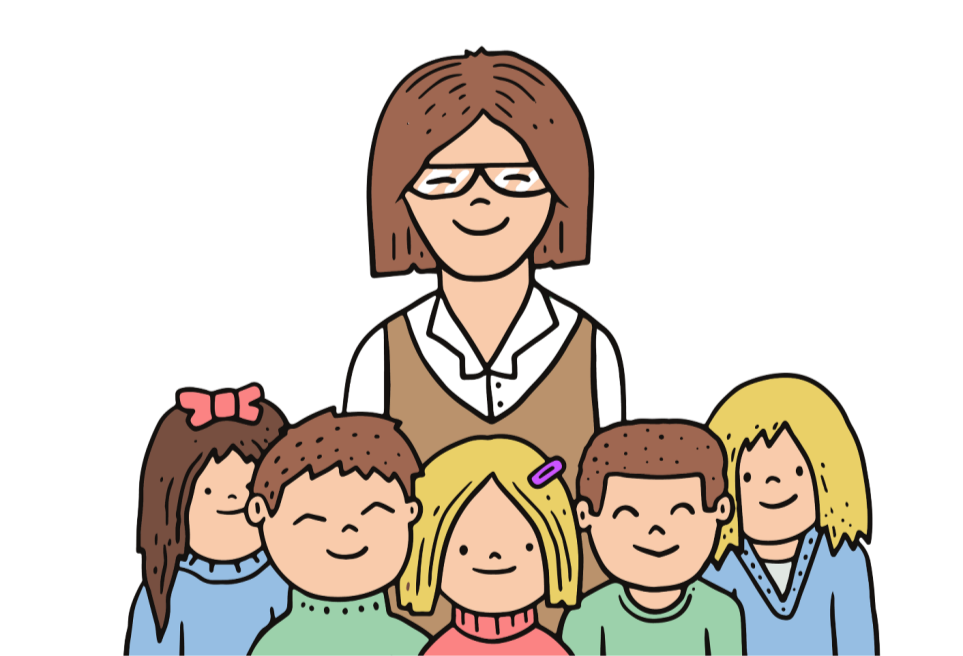 II.Tri thức Ngữ văn
[Speaker Notes: 0981713891- 0366.698.459.]
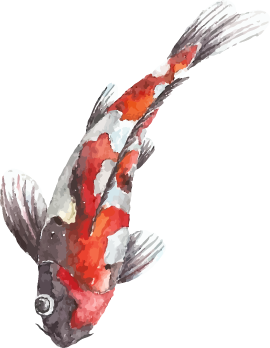 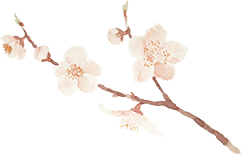 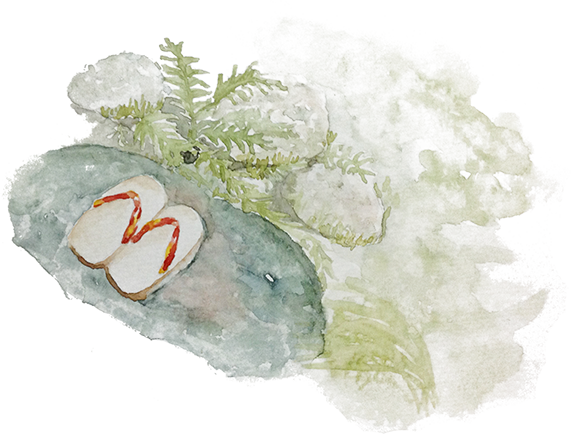 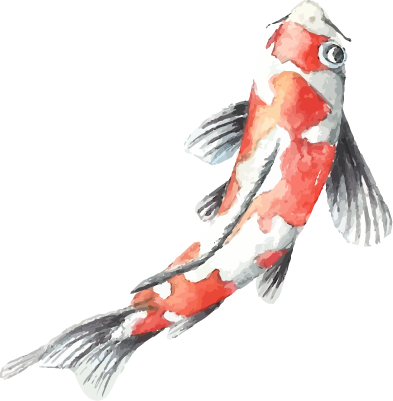 - Thơ thất ngôn bát cú và thơ tứ tuyệt luật Đường là các thể thơ làm theo những nguyên tắc thi luật chặt chẽ được đặt ra từ thời Đường. Thơ thất ngôn bát cú: Mỗi bài có tám câu, mỗi câu có bảy chữ. Thơ thất ngôn tứ tuyệt: mỗi bài có bốn câu, mỗi câu có bảy chữ.
*Đặc điểm thi luật
- Vần: Cách gieo vần của thơ luật Đường cả bài chỉ hiệp theo một vần, vần được sử dụng là vần bằng.
Đối: cách đặt câu sóng đôi sao cho ý và chữ trong hai câu ấy cân xứng với nhau.
Nhịp: cách ngắt nhịp của câu thơ thường là 2/2/3 hoặc 4/3 đối với thơ thất ngôn và 2/3 đối với thơ ngũ ngôn.
[Speaker Notes: 0981713891- 0366.698.459.]
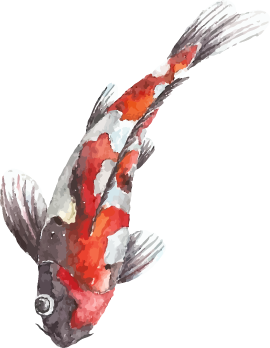 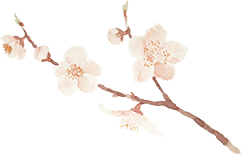 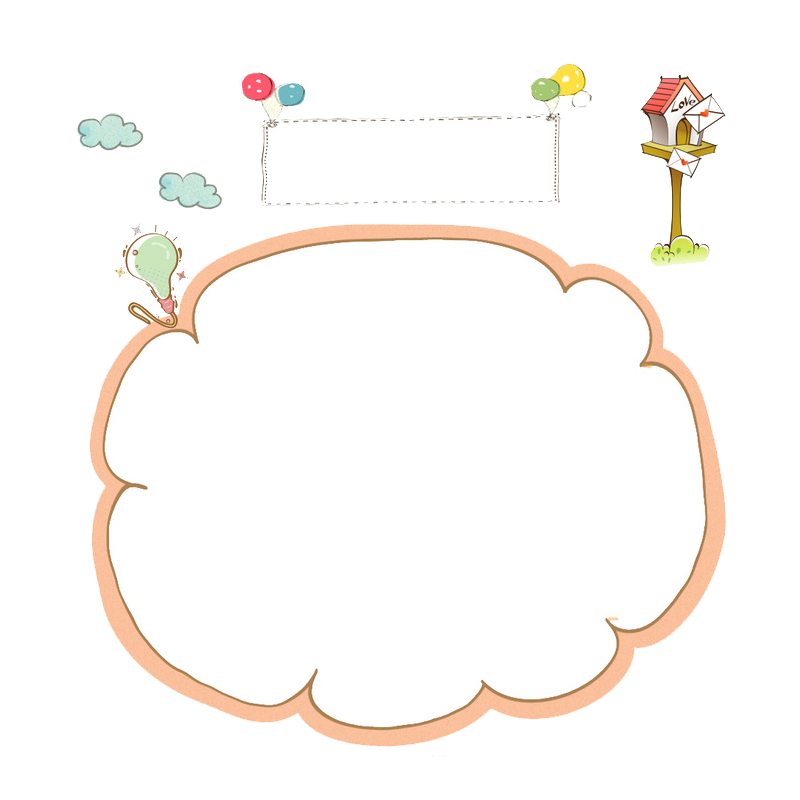 - Luật bằng trắc của thơ thất ngôn bát cú hoặc thơ thất ngôn tứ tuyệt thường được tóm tắt bằng câu: “ Nhất -tam ngũ bất luận, nhị- tứ -lục phân minh.”
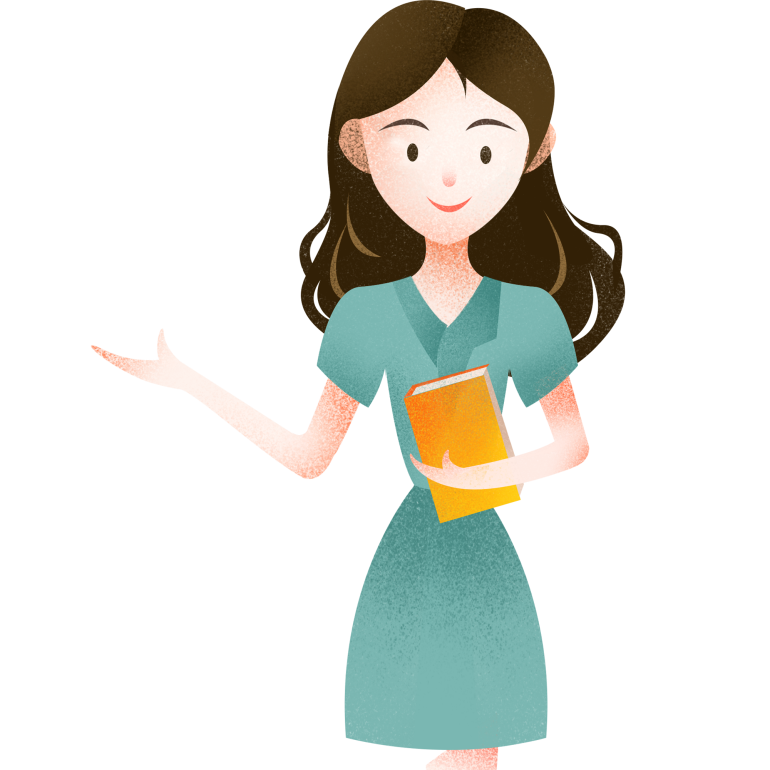 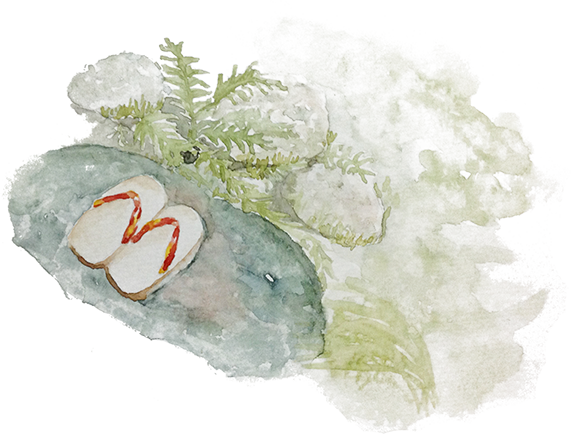 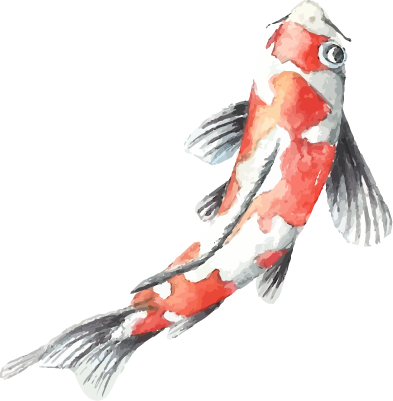 Khái quát đặc điểm thể loại qua văn bản
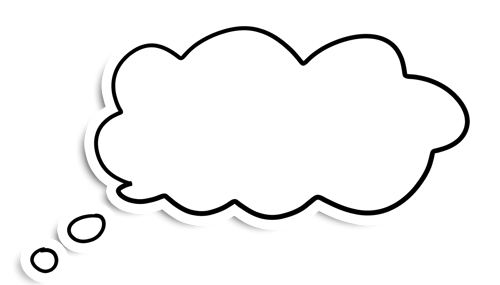 Nêu một số dấu hiệu nhận biết của thơ thất ngôn bát cú và thơ tứ tuyệt luật Đường.
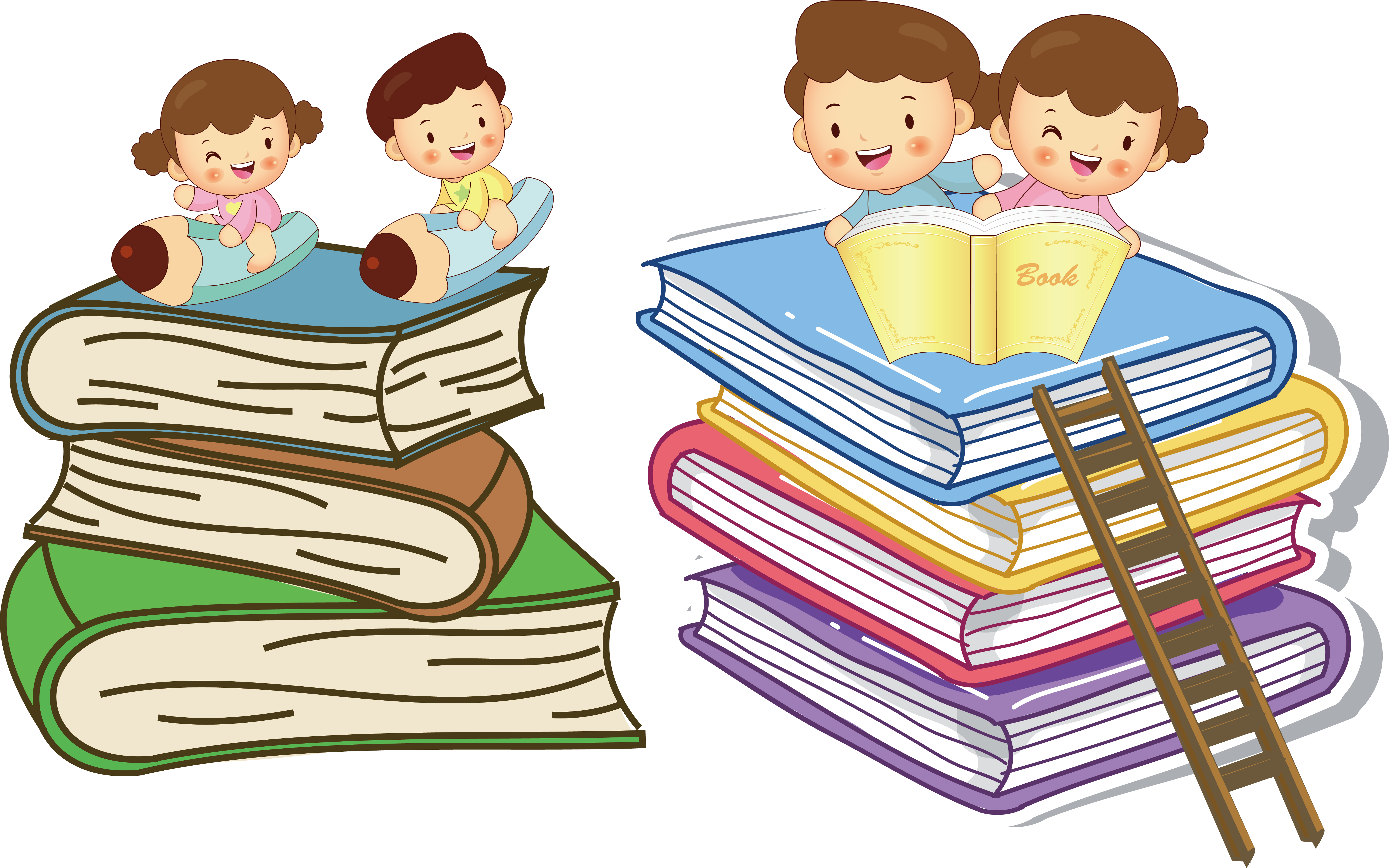